Ostetricia e Ginecologia  “Novità”
Eziopatogenesi della vulvodinia:
Nuovi approcci terapeutici
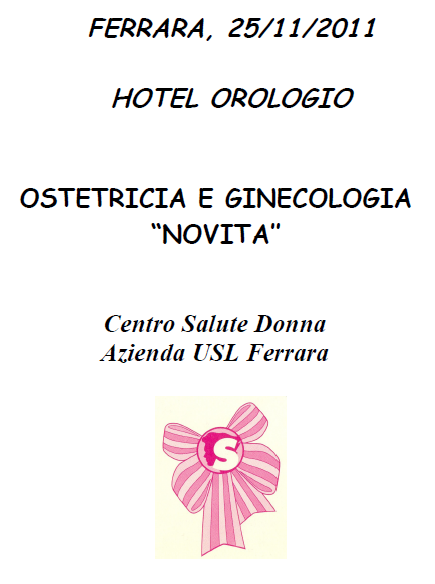 Dr. Raffaele MIGLIACCIO
Medico Oncologo
Università di Trieste
1800: La Prima descrizione della Vulvodinia
“Iperestesia della Vulva”

1880: 	“…eccessiva  sensibilita’ dei nervi della mucosa di alcune porzioni della vulva…talora confinata nel vestibolo. 

1888: 	“Questa malattia è caratterizzata da una supersensibilità della vulva… Non è visibile alcuna manifestazione esterna di malattia… Quando le dita toccano le parti iperestesiche,la paziente lamenta dolore, qualche volta così forte che piange
Nel corso del 1900
Kelly descrive “aree di arrossamento, particolarmente sensibili, localizzate nella mucosa a ridosso dell’anello imenale fonte di intensa dispareunia”

Nessuna citazione della malattia appare nei testi di medicina per i successivi cinquanta anni!!

Alcuni membri della Società Internazionale per lo Studio delle Malattie  Vulvovaginali (ISSVD) decrivono per la prima volta la  vulvodinia come “sindrome della vulva che brucia”nel Congresso Mondiale della Società che si tiene nel 1975
Tardo  1900 :La Vulvodinia è definita
ISSVD adotta la prima formale definizione della vulvodinia nel 1983:

	“Fastidio vulvare cronico caratterizzato da bruciore,irritazione o dolore.”

	La definizione della vulvodinia è formalmente rivista nel Congresso Mondiale dell’ISSVD del 2003 e viene pubblicata nel 2004:

	“Fastidio vulvare, spesso descritto come bruciore, che si verifica in assenza di rilevanti  alterazioni visibili o di specifiche,clinicamente evidenziabili, problematiche neurologiche.
Studio Epidemilogico del National Institute of Health (NIH)-USA
3358 donne intervistate, età 18-64 anni
15.6% ha riferito una storia di “bruciore cronico,dolore puntorio ed acuto, o dolore al contatto della durata di 3 mesi o più,in qualche periodo della propria vita
12.4% dolore al contatto
3.3% bruciore o dolore puntorio
Studio Epidemilogico del National Institute of Health (NIH)-USA
Il 39.6% non ha mai avuto un trattamento adeguato


	57% : ha riferito 3 o più  visite per cercare una    diagnosi
	 	39.1%: non ha mai avuto una diagnosi
Dolore Vulvare correlato a specifiche malattie
Nel 2003 ISSVD ha classificato le potenziali cause di dolore vulvare in quattro categorie:
	
Infezioni 

Dermatosi ( Patologie Infiammatorie )

Neoplastiche

Neurologiche

Le condizioni comprese in queste categorie devono essere escluse prima di porre la diagnosi di Vulvodinia
Alterazioni Neurologiche
Compressione del Nervo Pudendo
Danni del Nervo Pudendo per traumi alla nascita, post-chirurgici o per un’ampia varietà di altri insulti (es. Post-equitazione, traumi sportivi)
Dolore riferito dopo  chirurgia per ernie discali
Cisti sacro-meningee (Di Tarlov)
Nevralgia Post-Herpetica
Malattie neurologiche  (come la sclerosi multipla)
Forme di Vulvodinia
Esistono 2 forme di vulvodinia che possono essere isolate o coesistere:
Vulvodinia Generalizzata Non-Provocata : definita in precedenza Vulvodinia Disestesica  (DVY)
Descritta per la prima volta nell’1989 dalla  McKay  :
Le pazineti non hanno significative modificazioni visibili all’esame obiettivo e lamentano un dolore vulvare persistente

Vestibolodinia  prev. Provocata: definita in precedenza Sindrome Vulvo Vestibolare (VVS)
Definita per la prima volta da nel 1987 da Friedrich:
Dolore severo al toccamento del vestibolo od alla penetrazione vaginale
Dolorabilità alla presione localizzata del vestibolo vulvare
Reperto obiettivo limitato a vari gradi di ertiema vestibolare
Possibili Condizioni Coesistenti
Risultati derivati da un questionario somministrato dall’NVA a pazienti con vulvodinia
Vulvodinia: Reperti Soggettivi
Sintomi  dolorosi maggiormente lamentati:
Bruciore (può essere costante e severo)
Sensazione di “ustione”
Irritazione
Dolore puntorio
Allodinia
	Dolore dovuto ad uno stimolo che normalmente non è doloroso
Iperalgesia
	Amplificata percezione di uno stimolo doloroso
VestibolodiniaSindrome Vulvo-Vestibolare (VVS)
La VVS viene diagnosticata utilizzando i
 criteri di  Friedrich
 Dolorabilità alla presione localizzata del vestibolo vulvare
Reperto obiettivo limitato a vari gradi di eritema vestibolare
Dolore severo al toccamento del vestibolo od alla penetrazione vaginale
VVS: criteri clinici utilizzati per valutare la gravità della condizione
VVS: Scala di Marinoff per la dispareunia
0:	 Assenza di dolore

1: Lieve dolore che non interferisce con la   frequenza dei rapporti

2: Dolore che riduce la frequenza dei rapporti

3: Rapporti non possibili per intenso dolore
Vulvodinia Generalizzata(Vulvodinia Disestesica)Possibili meccanismi fisiopatologici
Si ipotizza una sindrome dolorosa su base neuropatica
Recenti studi evidenziano:
Incremento della percezione sensitiva degli stimoli tattili e pressori sia nella vulva che nelle regioni periferiche del corpo, suggerendo un’alterata soglia di percezione nocicettiva a livello del SNC (central sensitization )
VVS: Meccanismi fisiopatologici
Diversi fattori sono stati associati con l’innesco ed il mantenimento dei sintomi
La fisiopatologia non è pienamente nota
Recenti studi hanno evidenziato:
     -Una proliferazione delle fibre nervose vestibolari
      -Elevati livelli di citokine infiammatorie
      -Elevata espressione dei recettori vannilloidi VR1
      -Riduzione dell’espressione dei recettori alfa per gli estrogeni
VVS: Meccanismi fisiopatologici
Sensibilizzazione Centrale?
 
Alterata soglia di percezione nocicettiva a livello del SNC 

Incremento della percezione sensitiva degli stimoli tattili e pressori sia nella vulva che nelle regioni periferiche del corpo, suggerendo una Sensibilizzazione Centrale

Incremento dell’intensità del dolore esaminando 9 tender-point in  zone al di fuori dell’area genitale

Elevati livelli di attività cerebrale in zone corticali somatosensoriali durante l’applicazione di uno stimolo pressorio nel vestibolo posteriore
VVS: Meccanismi fisiopatologici
-Evidenza nelle donne con VVS di un’elevata incidenza  per un’alterata espressione genica per la codifica di (polimorfismo genico):
IL-1ra : ridotta capacità di porre fine all’infiammazione
IL-1beta: aumentata capacità d’innesco dellla risposta infiammatoria
Lectina legante il mannosio: ridotta capacità di combattere la colonizzazione/infezione da Candida
MCR1r e IL-1ra – la presenza combinata è associata ad un rischio 8 volte più elevato di sviluppare VVS
VVS: Eziopatogenesi Ipotizzata
Triggers
Proposti
Infezione (Candida   micro-organismi non noti
Allergia
Chirurgia o altri induttori dell’infiammazione non microbici
Modificazioni 
Tissutali
+ citochine infiammatorie
+espressione
VR1 
NGF
Degranulazione delle Mast cell
Proliferazione delle Fibre nervose
Meccanismo?
Circuito di automantenimento del dolore 
(Sensibilizzazione Centrale?)
Suscettibilità Genetica
Polimorfismo IL-1ra, IL-1beta, MBL, MCR1
Il ruolo del mastocita nell’infiammazione
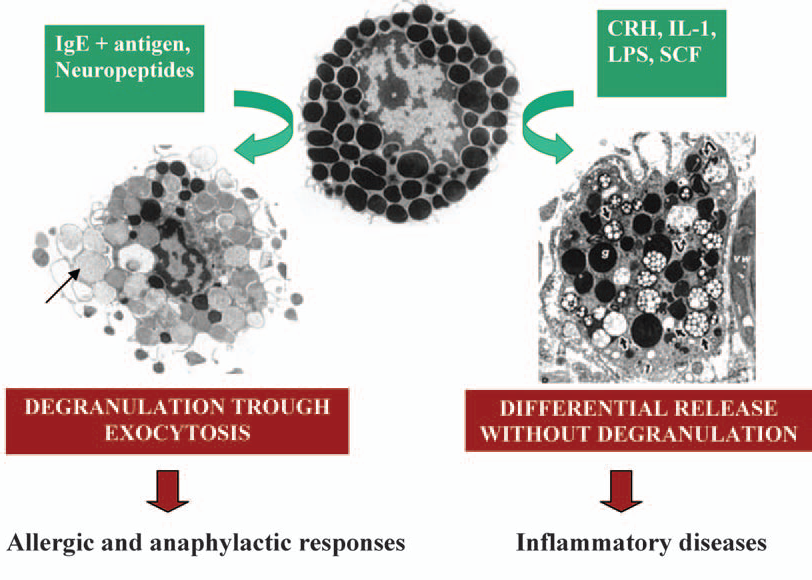 Triggers ormonali ed infettivi
Antigeni IgE+
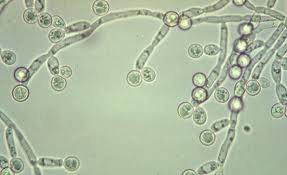 RILASCIO  SELETTIVO 
DI  MEDIATORI
DEGRANULAZIONE
Infiammazione Neurogenica
Theoharis C. Theoharides,et Al. Differential release of mast cell mediators and the pathogenesis of inflammation. Immunological Reviews 2007
Il Mastocita viene autorevolmentericonosciuto regista dell’infiammazione
“Violins, violas, trumpets, and so on 
are necessary to an orchestra, 
but only one conductor 
directs the music they make. 
Following this analogy, 
the mast cells are few, 
but they are essential 
in promoting the 
inflammatory response”
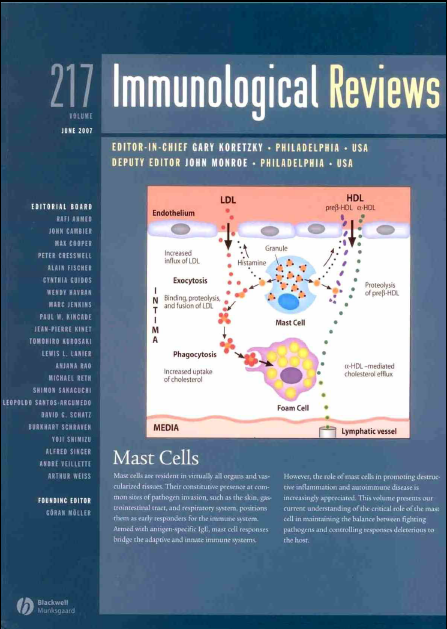 Kinet JP – The essential role of mast cells
                   in orchestrating inflammation
        Immunological Reviews 2007;217:5-
25/11/2011
Il mastocita tisssutale e endoneurale è sottoposto ad una serie differenziata  di stimoli agonisti in grado di indurre degranulazione
STIMOLI 
IMMUNOGENICI
(citochine, complemento, IgE, IgA, NGF)
Proteasi
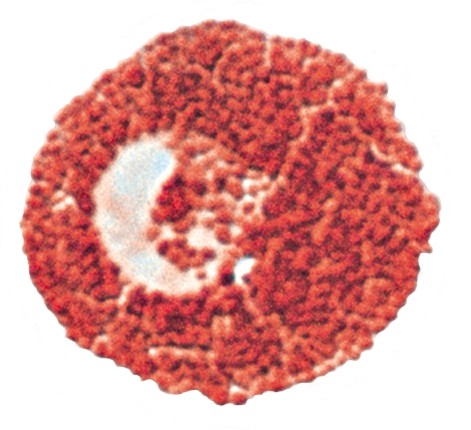 STIMOLI  COMPRESSIVI
TRAUMATICI
Amine vasoattive
Fatt.crescita
Mucopolisacc
Citochine
Neurotrofine
STIMOLI DISMETABOLICI
Deriv. dell’acido
 arachidonico
STIMOLI  ORMONALI(estrogeni)
STIMOLI  NEUROGENICI
[Speaker Notes: I mastociti oltre che da specifici allergeni, possono essere  stimolati da molteplici stimoli. Infatti, grazie ad un ricco apparato recettoriale di superficie, i mastociti vengono attivati da stimoli di diversa natura che ne avviano il meccanismo di esocitosi per degranulazione dei mediatori immagazzinati a livello citoplasmatico.]
Sotto stimolazione agonista sovramassimale il mastocita passa da uno stato di normo-degranulazione (tono degranulatorio fisiologico) ad uno stato di iper-reattività (degranulazione non controllata)
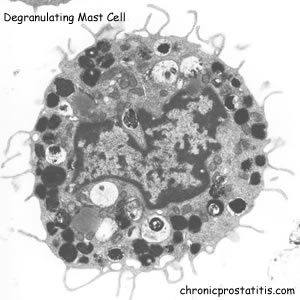 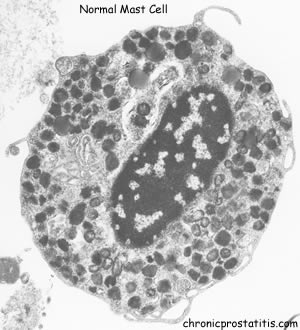 Effect of palmitoylethanolamide polidatin combination in patients with vestibulodynia treated with  transcutaneous electrical nerve stimulation (TENS) therapy: a randomised double blind-controlled trial
-Twenty  women with vestibulodynia  were randomly assigned to receive  oral palmitoylethanolamide 400mg and polydatin 40mg (PEA) or placebo , 
twice daily for 60 days. 

-All patients received TENS therapy, in a self-administered domiciliary protocol
-Visual analogue scale (VAS) 
-Marinoff  score for dyspareunia 
-Current perception threshold (CPT) obtained from vulvar vestibule
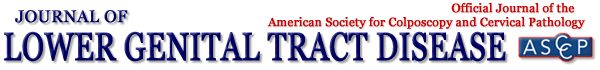 F. Murina, A. Graziottin, , G. Radici,R.Felice, C. Tognocchi -9 ,2011
Vestibulodynia: effect of palmitoylethanolamide-polidatin and transcutaneous electrical nerve stimulation (TENS) therapy. 
A randomised double blind-controlled trial
The patients received a mean of 26,7 TENS sessions
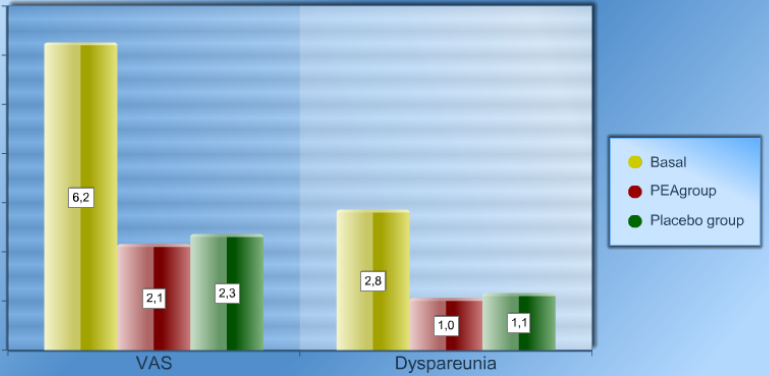 Analisi della regressione dei sintomi in relazione alla durata della malattia evidenzia una significatività statistica nel gruppo PEA versus Placebo
La PEA è un valore aggiunto alla terapia tanto maggiore quanto più recente è l’insorgenza della malattia
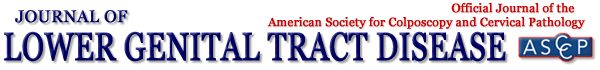 F. Murina, A. Graziottin , G. Radici,R.Felice, C. Tognocchi -9 ,2011
Alterazione funzionale delle 
terminazioni nervose
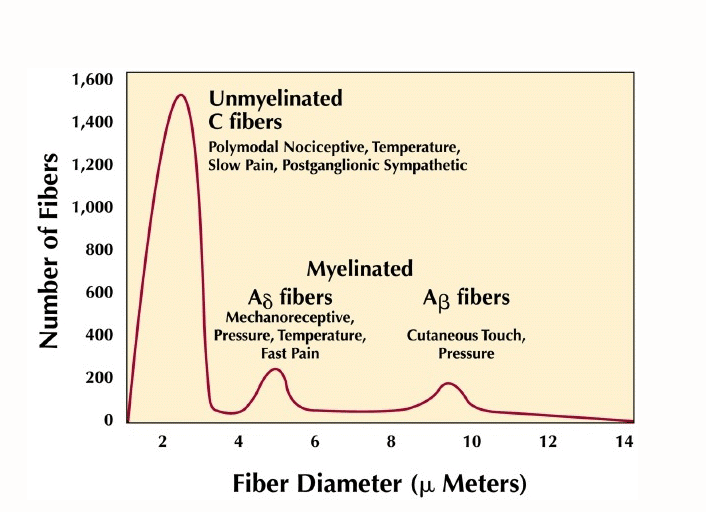 CPT: minima quota 
di uno stimolo
 elettrico neuroselettivo 
e non doloroso,
 necessario ad evocare 
una sensazione
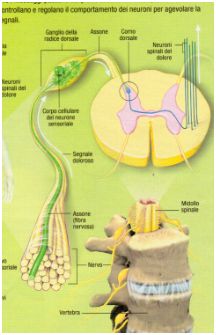 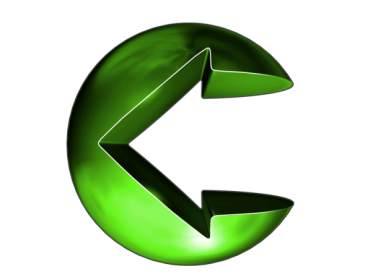 Vestibulodynia: effect of palmitoylethanolamide-polidatin and transcutaneous electrical nerve stimulation (TENS) therapy. 
A randomised double blind-controlled trial
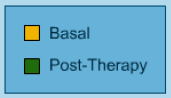 PEA gropup
Placebo gropup
% Variazione
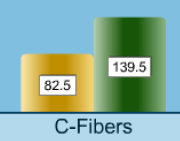 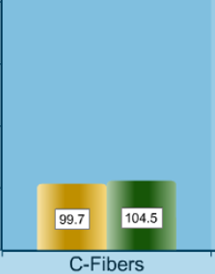 40,8% versus 4,5%
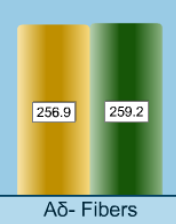 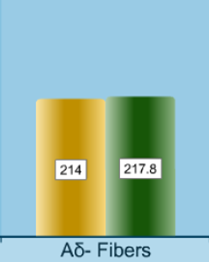 0,8% versus 1,7%
F. Murina, A. Graziottin , G. Radici,R.Felice, C. Tognocchi -9 ,2011
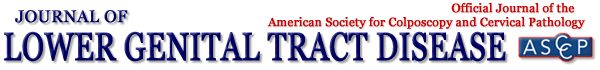 Conclusioni : punti chiave
Lo studio evidenzia che l’uso della Palmitoiletanolamide ( PEA) 
riduce in modo significativo la sintomatologia ;

  L’assunzione in tempi precoci  consente un miglior controllo 
della sintomatologia.
Conclusioni : punti chiave
Sebbene la Vulvodinia è una malattia relativamente comune rimane una patologia ancora  da scorpire.

La diagnosi di Vulvodinia deriva da un’attenta e sistematica esclusione di altre cause di dolore vulvare cronico.

Vulvodinia Disestesica e Sindrome Vulvo Vestibolare sono termini descrittivi di  condizioni cliniche  che  potrebbero comprendere differenti malattie con distinte eziologie e fisiopatologie. 

La  cura della Vulvodinia Disestesica e della Sindrome Vulvo Vestibolare trovano oggi , nella PEA una possibile opzione terapeutica. 

Un approccio individuale con una combinazione di terapie consente, nella maggior parte dei casi, di controllare i sintomi.
Grazie dell’attenzione